Профориентация2016-2017
Селина Алина, 
зам. предеседателя Студенческого совета
Профориентация - это научно обоснованная система социально-экономических, психолого-педагогических, медико-биологических и производственно-технических мер по оказанию молодёжи личностно-ориентированной помощи в выявлении и развитии способностей и склонностей, профессиональных и познавательных интересов в выборе профессии, а также формирование потребности и готовности к труду в условиях рынка, многоукладности форм собственности и предпринимательства. 

Профориентация  реализуется через учебно-воспитательный процесс, внеурочную и внешкольную работу с учащимися.
Профориентационные часы в школах Удмуртии.
За 2016-2017 год были проведены профориентационные часы в более 70 школах из 100, как в городе Ижевске, так и в районах Удмуртии.
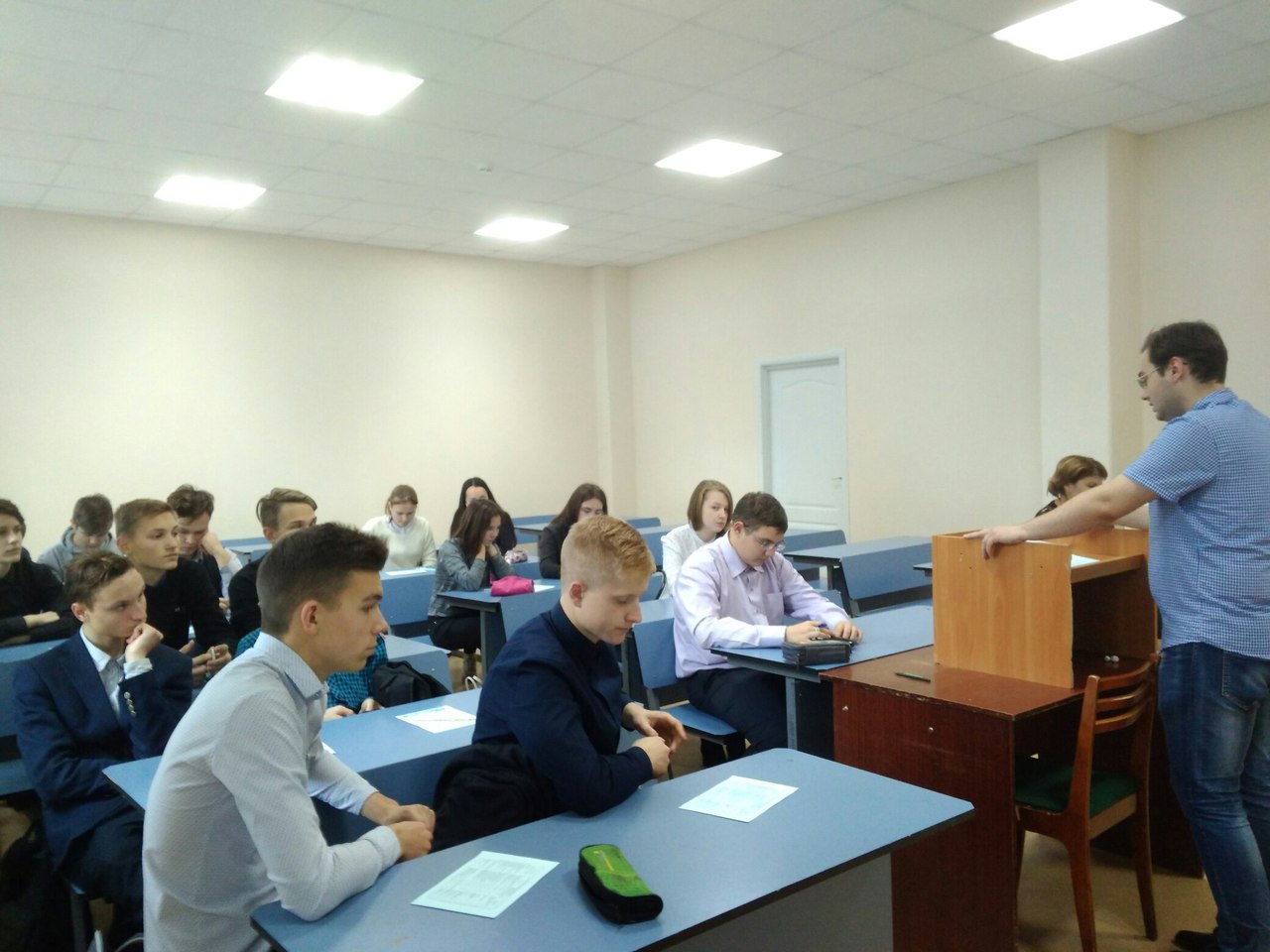 Выполнены цели профориентационной работы в школе:- оказана профориентационная поддержка учащимся в процессе выбора профиля обучения и сферы будущей профессиональной деятельности;- выработка у школьников профессионального самоопределения в условиях свободы выбора сферы деятельности, в соответствии со своими возможностями, способностями и с учетом требований рынка труда.
Выполнены задачи профориентационной работы:- получение данных о предпочтениях, склонностях и возможностях учащихся;- выработка гибкой системы сотрудничества старшей ступени школы с колледжом среднего профессионального образования.
Проведена работа с учащимися:- Профориентационные мероприятия: День открытых дверей осенью 2016 года, День открытых дверей весной 2017 года;- Тестирования и анкетирования учащихся, с целью выявления профнаправленности;- Консультации по выбору профиля обучения - Организация и проведение профориентационных часов в учебных заведениях;- Проведение недель по профориентации
Работа с родителями:- В некоторых школах проведены родительские собрания (общешкольные, классные);- Индивидуальные консультации с родителями по вопросу выбора профессий.
Среди 8-11 классы были выполнены задачи: 
групповое и индивидуальное консультирование с целью выявления и формирования адекватного принятия решения о выборе профиля обучения;
 формирование образовательного запроса, соответствующего интересам и способностям, ценностным ориентациям.
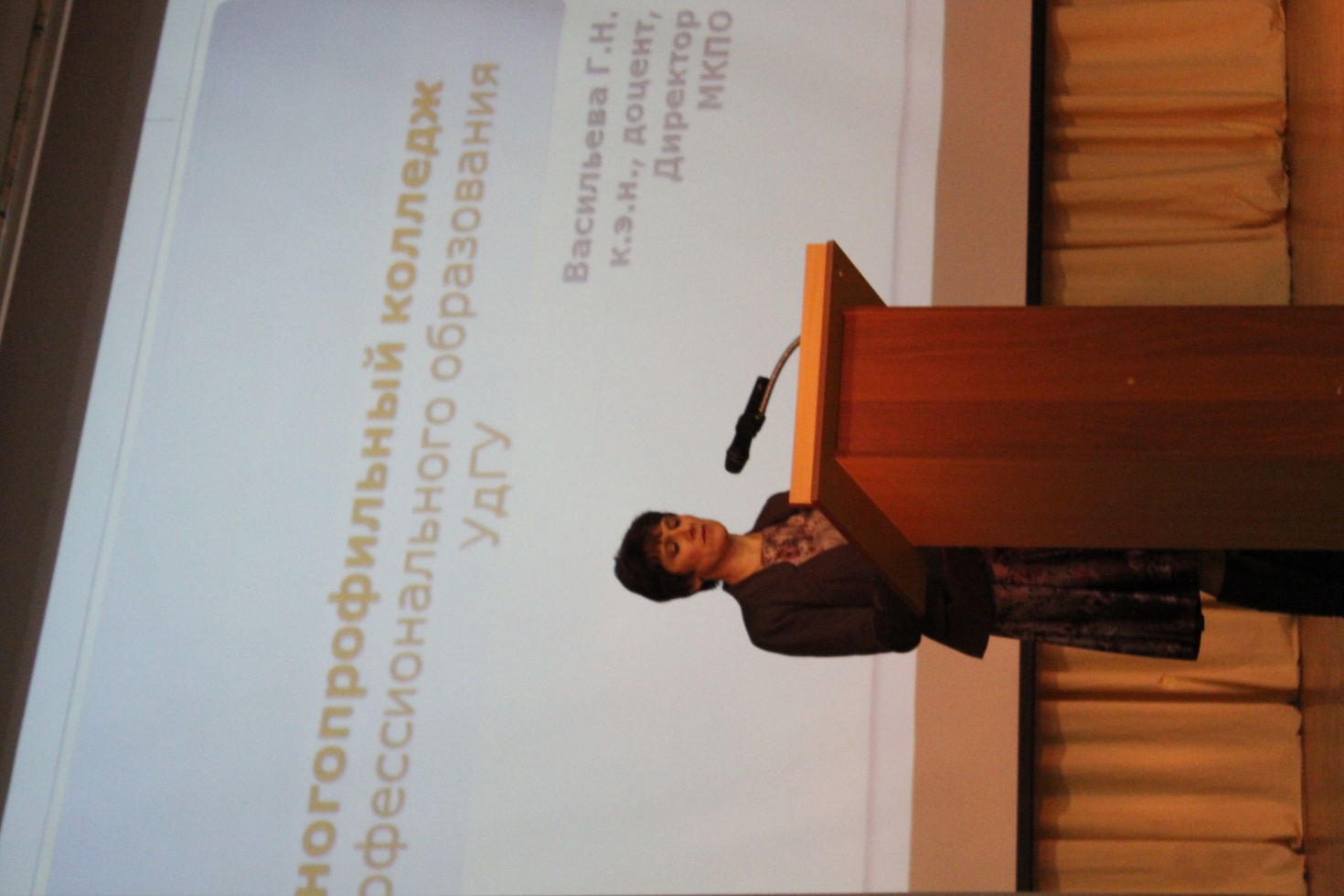 На дне открытых дверей в апреле 2017 года для более точного восприятия и понятия той сферы деятельности, которой ученик хотел бы заняться, были проведены  показательные тестирования.
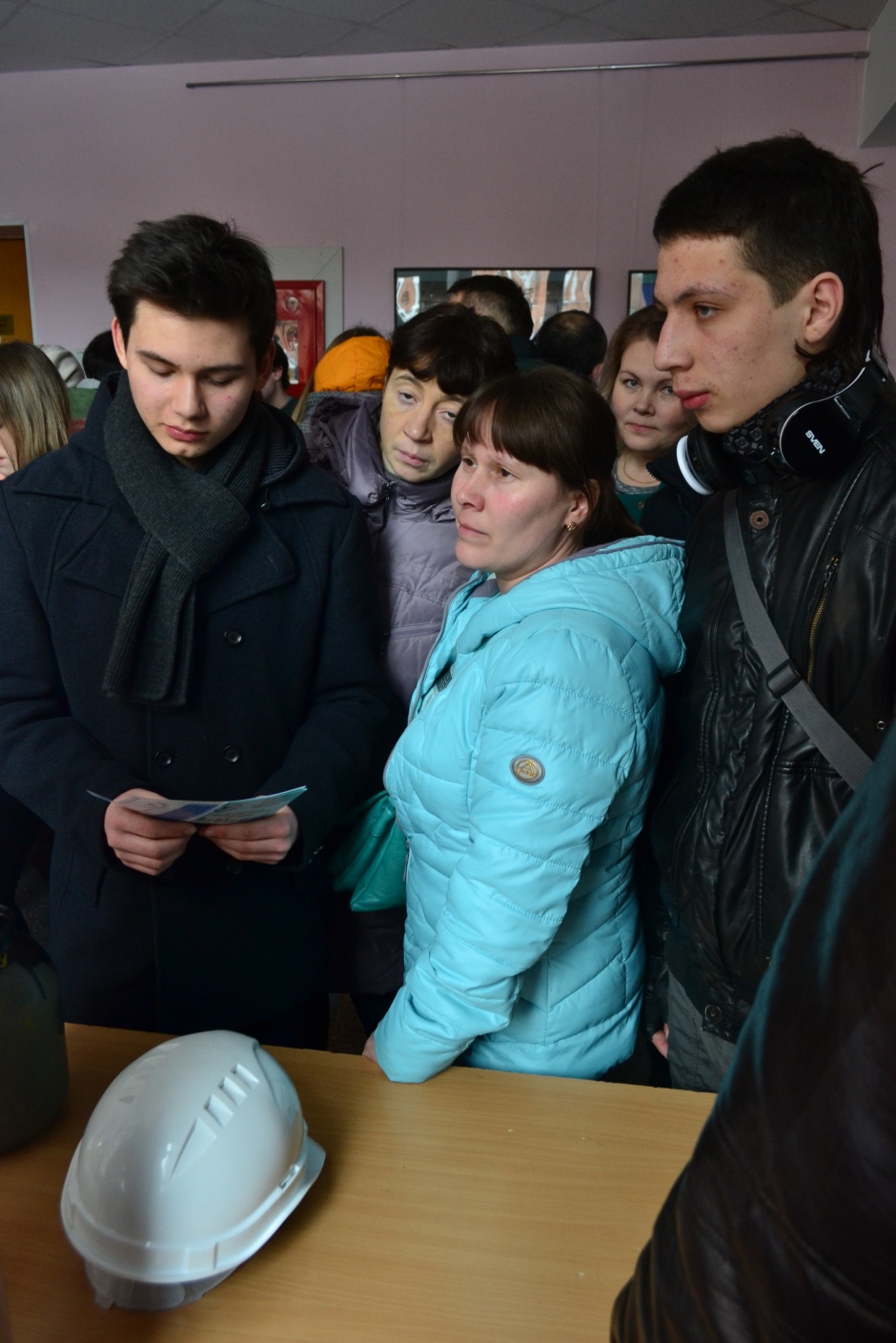 На основании выше сказанного и изложенного могу с уверенностью сказать что Студенческий Совет Колледжа полностью выполнил поставленную задачу на  2016-2017 год. Работу Студенческого совета в этом направлении можно признать удовлетворительной
Спасибо за внимание!